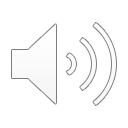 12. Jesus Loves the Little Children
Part 2
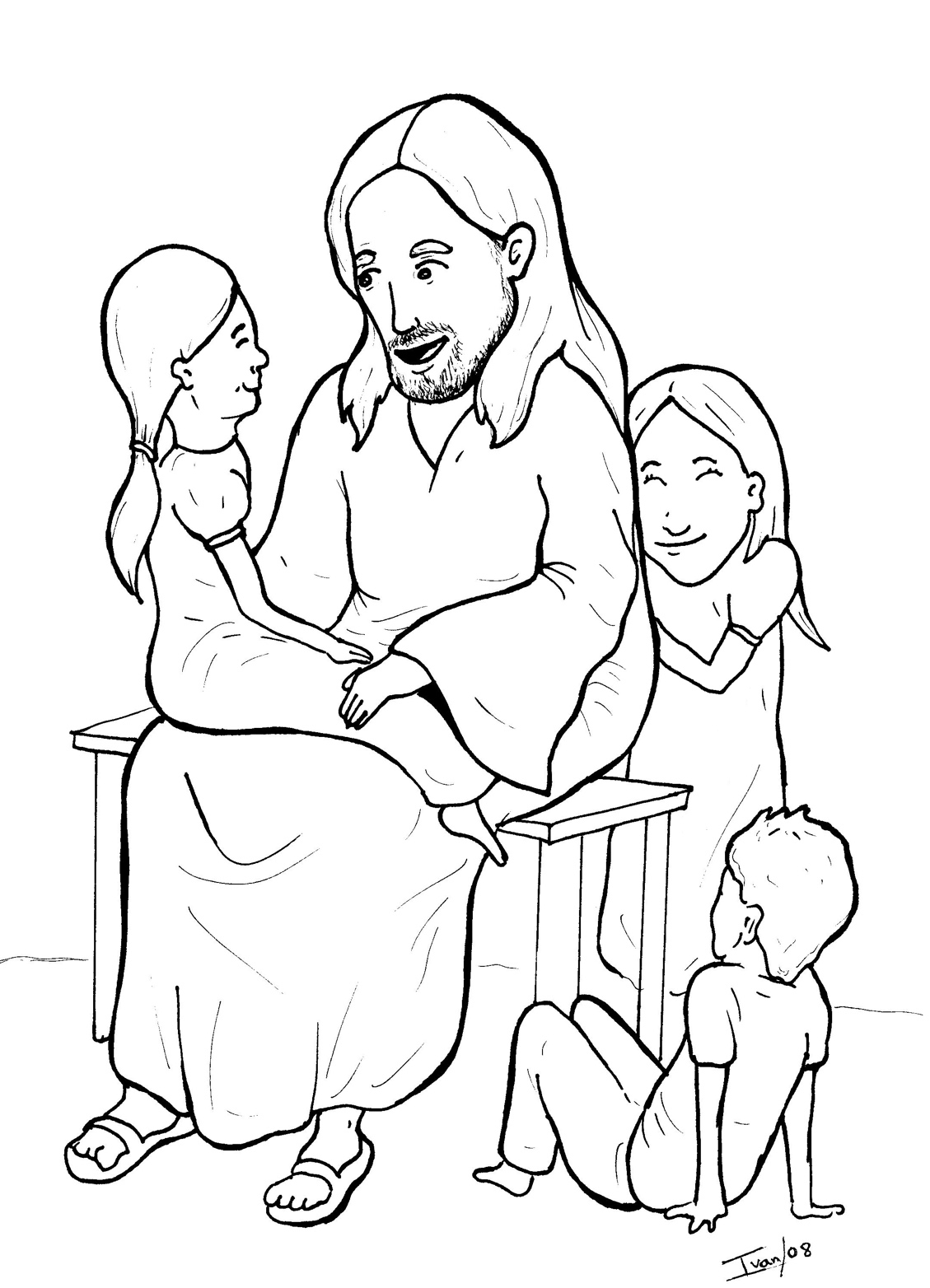 New Words
Rule Breakers
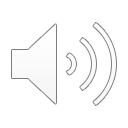 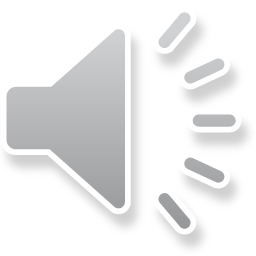 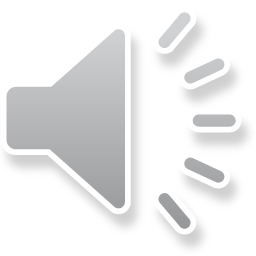 Other Sounds – Soft C
ce, ci, cy make the soft sound
cent
city
fancy
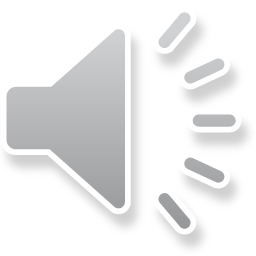 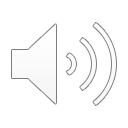 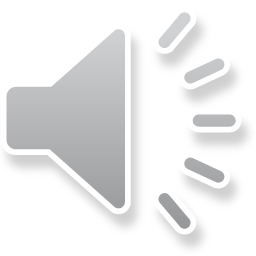 disciples
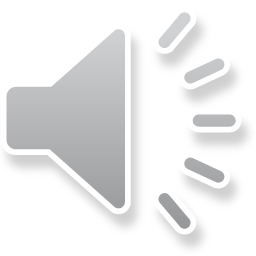 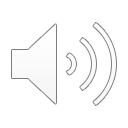 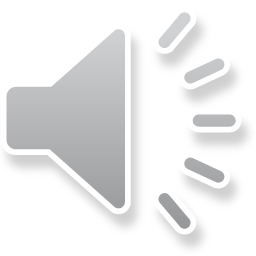 accept
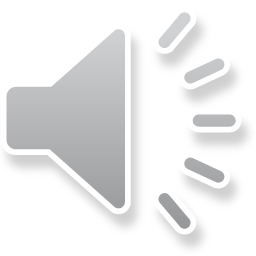 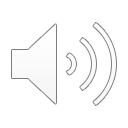 Possessives
God’s  kingdom
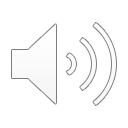 New Words
parents
kingdom
disciples
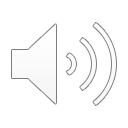 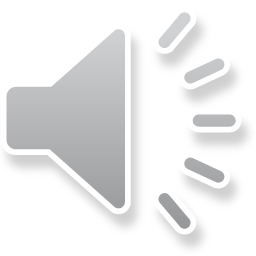 Rule Breakers
These words do not follow phonetic patterns.
said
come
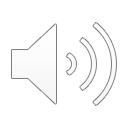 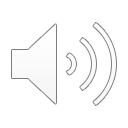 are
his
to
was
do
they
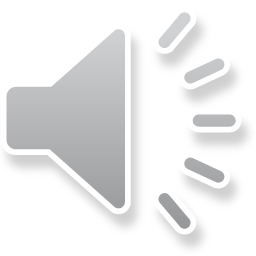 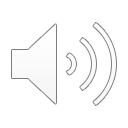 who
their
everyone
you
father
your
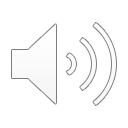 many
push
mother
parents